Ассоциация студенческого самоуправления
Волгоградский государственный университет
Студенческий фестиваль «Alma-mater»
Номинации:
   «Лучший студенческий актив»; 
   «Лучшая факультетская газета»; 
   «Лучший факультет в науке»; 
   «Самый творческий факультет»; 
   «Самый спортивный факультет»; 
   «Лучшая PR-акция»; 
   «Лучшая социальная реклама»; 
   «Имидж ВолГУ».
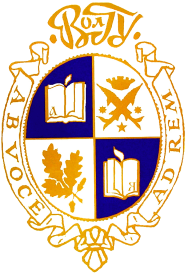 Мероприятия, приуроченные к 30-летию ВолГУ
20 мая - акция «В моем сердце частичка ВолГУ» (Студенческий сад ВолГУ)
21 мая - Студенческий праздник «Интернациональный университет. Все флаги в гости к нам!» (4-29 Г);
22 мая - Студенческий спортивный праздник «От физической культуры – к спорту высоких достижений!»
Торжественное заседание Ученого совета, посвященное 30-летию со дня основания ВолГУ.  (4-29 Г)
24 мая - Праздничный вечер «Мой университет» (ЦКЗ)
    Студенческий праздник "С днем рождения, ВолГУ!" (Центральная набережная)
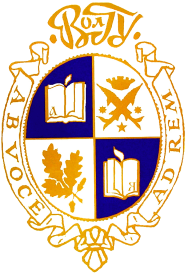 выездной обучающий семинар «СтудОрг – 2010»
Дата проведения:
 22-24 октября
Место проведения:
 Зеленый городок
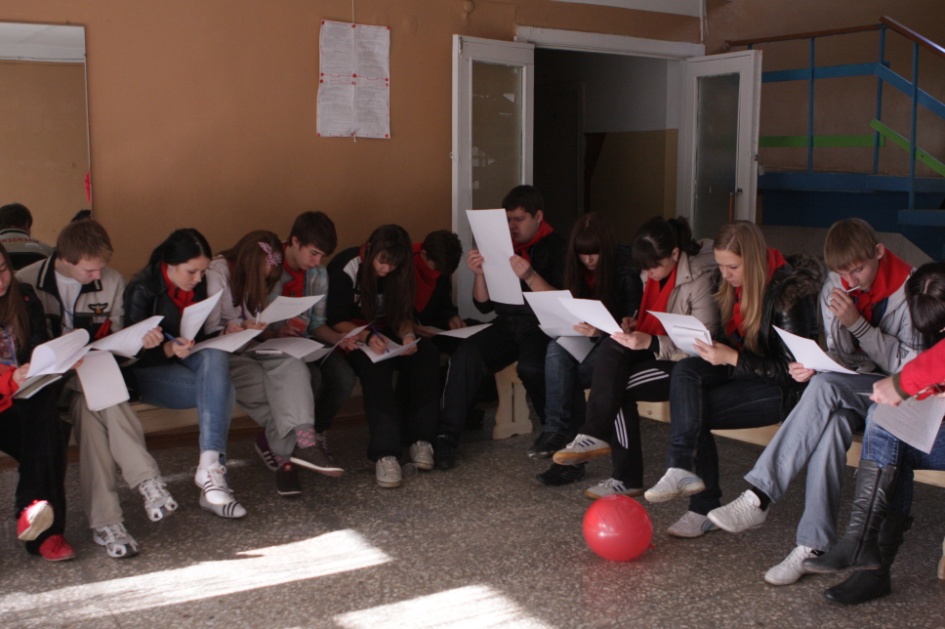 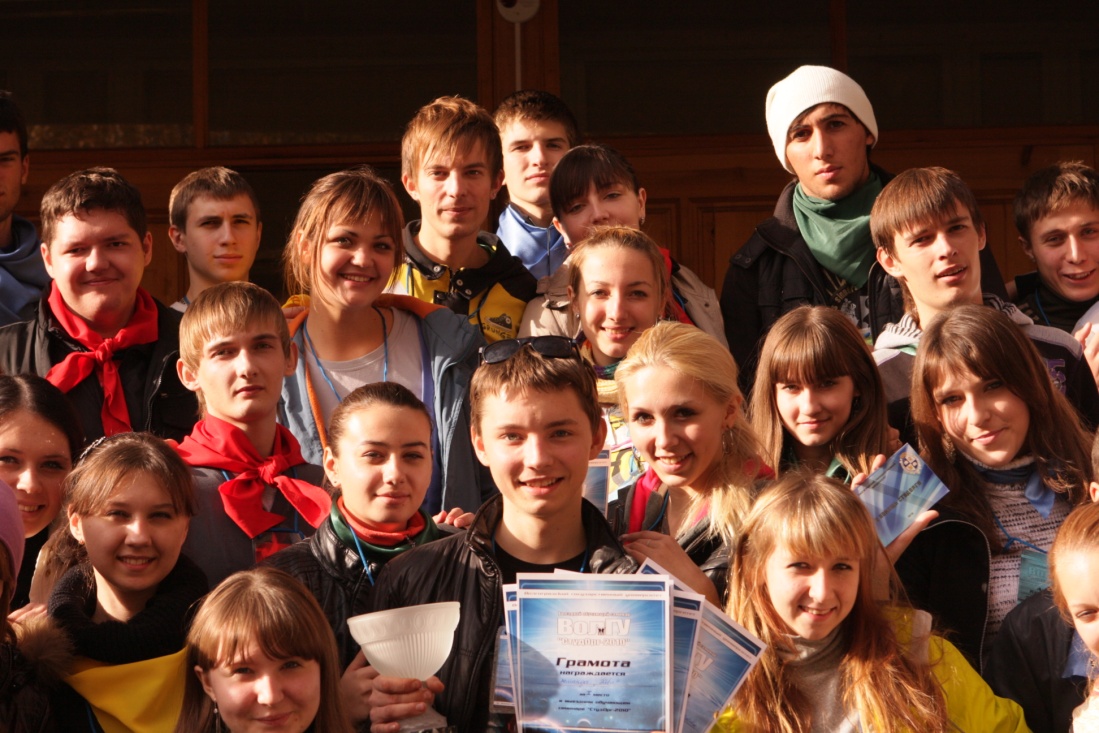 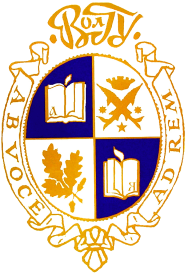 фестиваль студенческого признания «Студ Awards - 2010»
Дата проведения:
 16 ноября
Место проведения:
 Дворец спорта
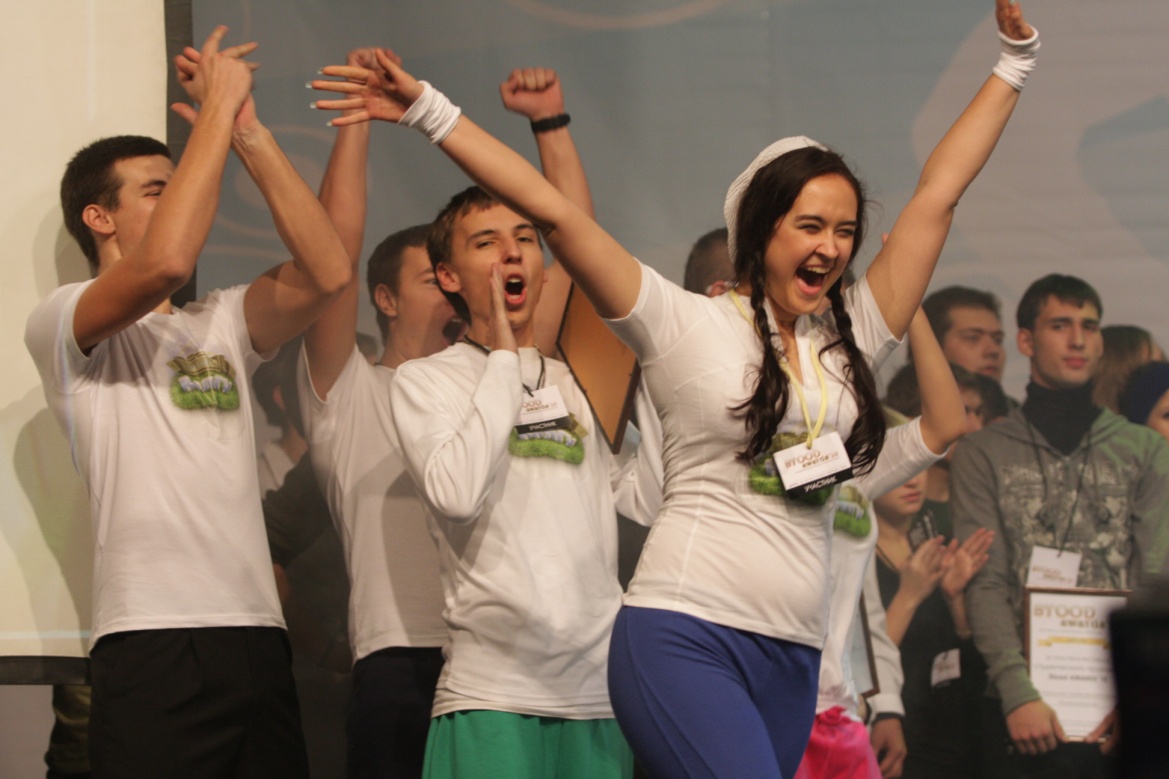 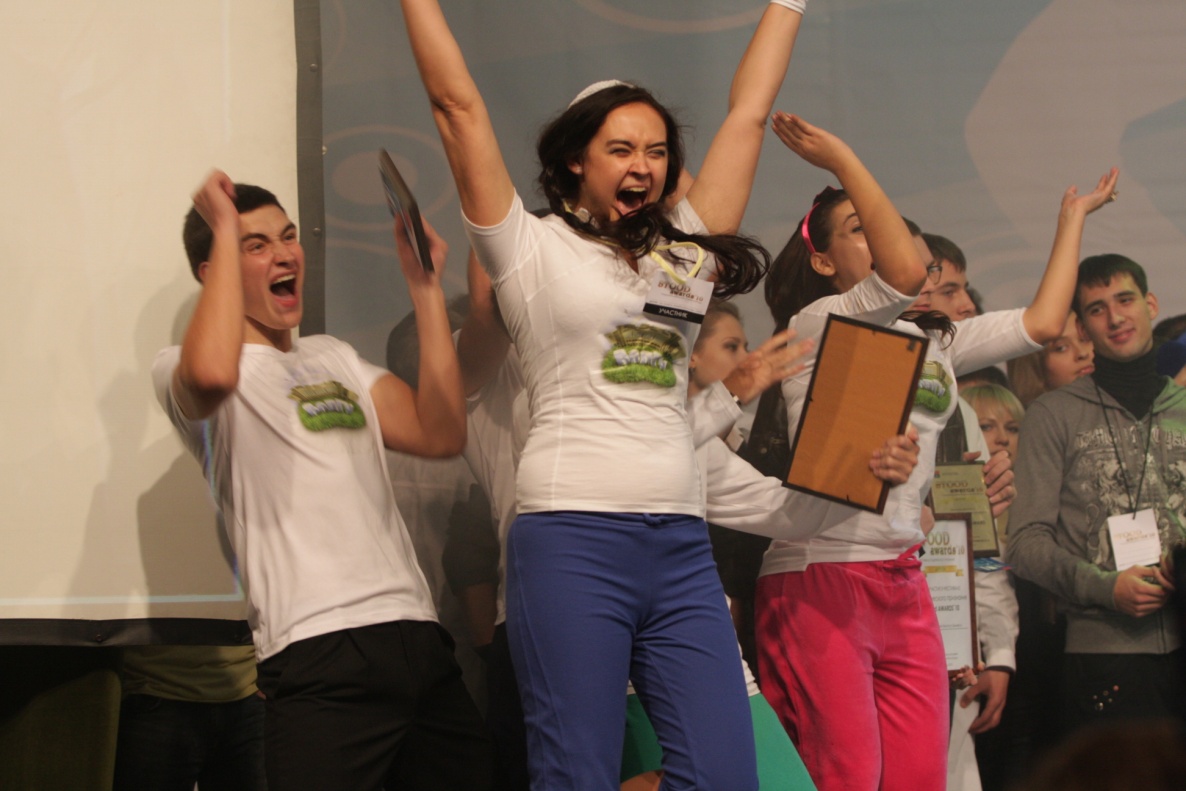 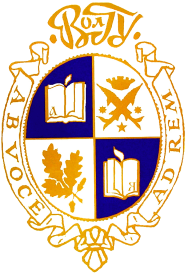 областной конкурс «Профсоюзный лидер»
Дата проведения:
 19-21 ноября
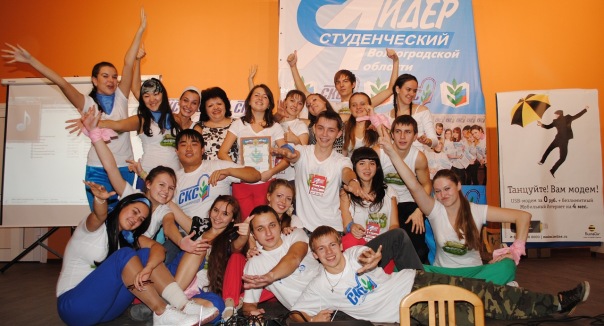 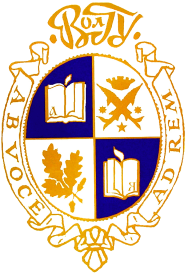 Личные достижения студентов
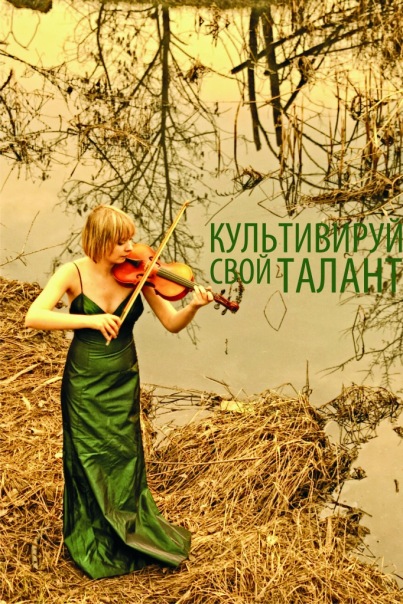 Олеся Полоненкова - победитель интернет-голосования Всероссийского конкурса социальной рекламы "Новый взгляд" 
Екатерина Плигина –победитель Всероссийского конкурса молодежных авторских проектов «Моя страна – моя Россия»